UNIT 19. WHICH PLACE
 WOULD YOU LIKE TO VISIT?
LESSON 1
Thong nhat park
The museum of history
Trang tien bridge
Thien mu pagoda
Ben thanh market
The city theatre
Bai dinh pagoda
Hoa lu temple
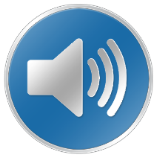 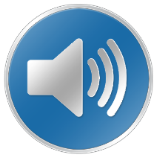 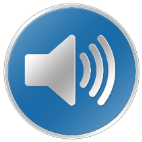 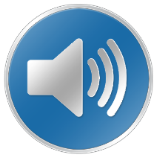 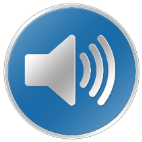 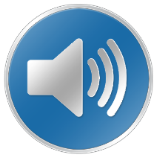 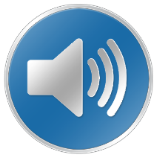 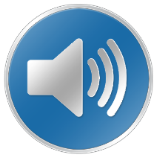 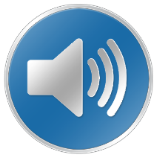 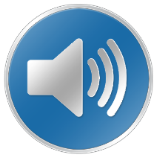 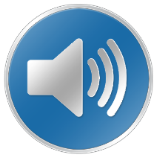 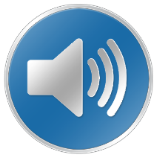 1. Vocabulary
- Thong Nhat Park
- The Museum of History
- Trang Tien Bridge
- Thien Mu Pogoda
- Ben Thanh Market
- Thi City Theatre
- Bai Dinh Pagoda
- Hoa Lu Temple
2. Model sentence
Which place would you like to visit Bai Dinh Pagoda or Hoa Lu Temple?
I’d like to visit Bai Dinh Pagoda .
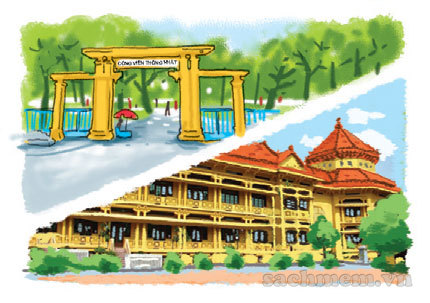 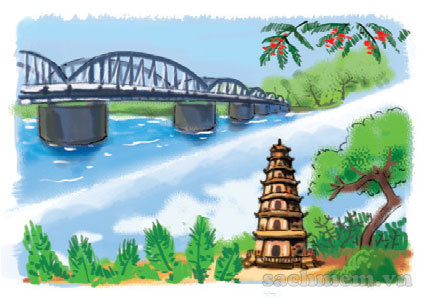 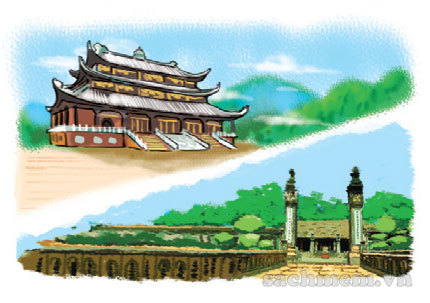 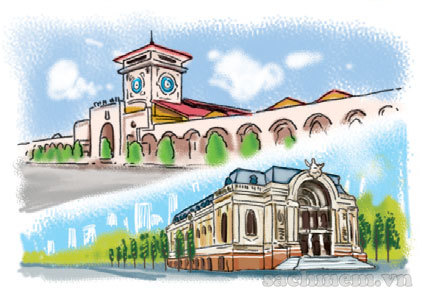 Which place would you like to visit 
                         or                                      ?
The Museum of History
Thong Nhat Park
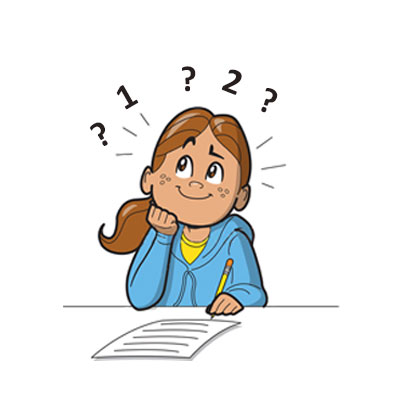 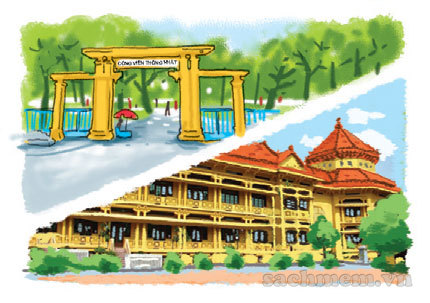 I’d like to visit                          .
Thong Nhat Park
Which place would you like to visit 
                         or                              ?
Thien Mu Pagoda
Trang Tien Bridge
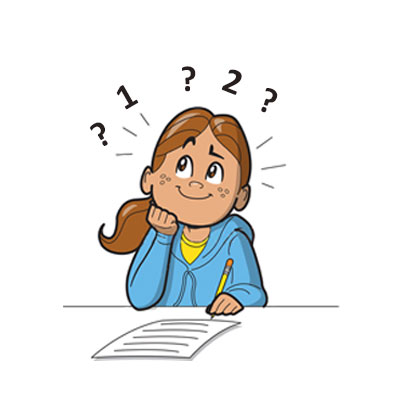 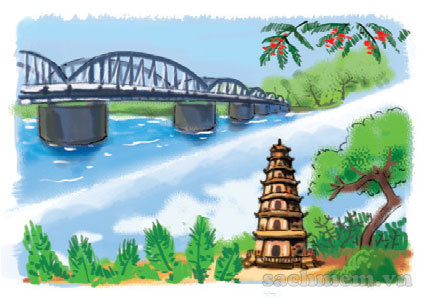 I’d like to visit                          .
Thien Mu Pagoda
Which place would you like to visit   
                           or                         ?
The City Theatre
Ben Thanh Market
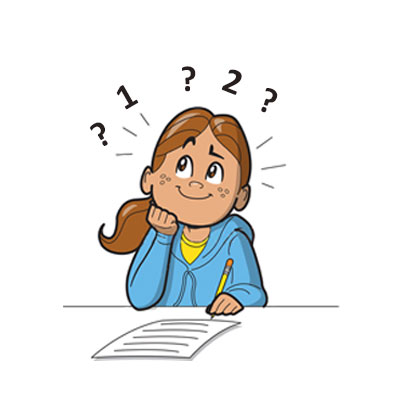 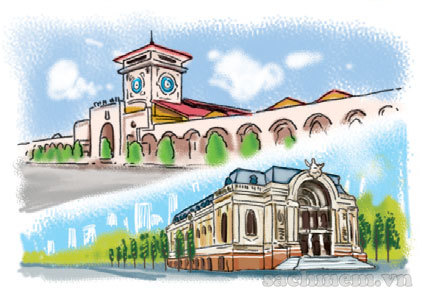 I’d like to visit                          .
The City Theatre
Which place would you like to visit 
                         or                        ?
Hoa Lu Temple
Bai Dinh Pagoda
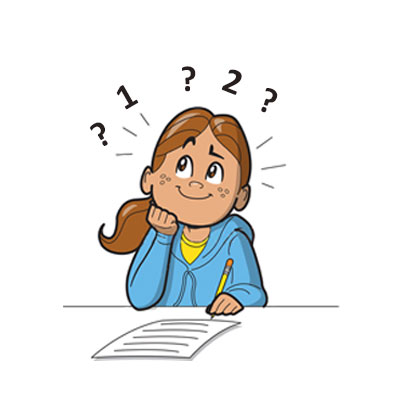 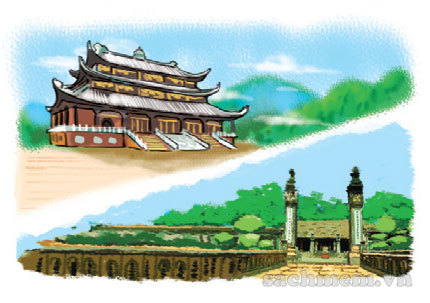 I’d like to visit                          .
Bai Dinh Pagoda
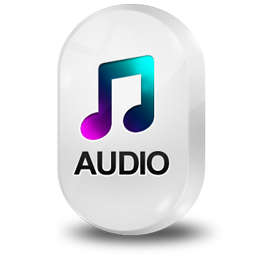 LISTEN AND circle
1
2
3
1.Which place would Mai like to visit?
a.the City Theatre                              b.Ben Thanh Market
2.Which place would Tom like to visit?
a.Thien Mu Pagoda                           b.Trang Tien Bridge
3. Which place would Linda like to visit?
a.Bai Dinh Pagoda                             b.Hoa Lu Temple
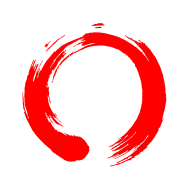 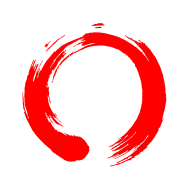 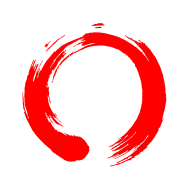 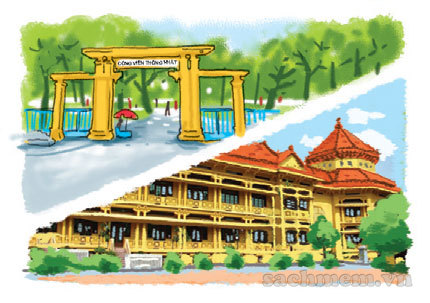 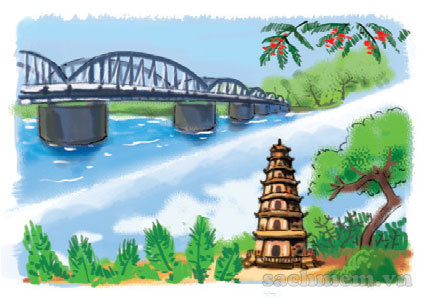 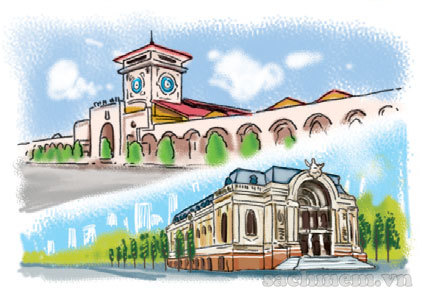 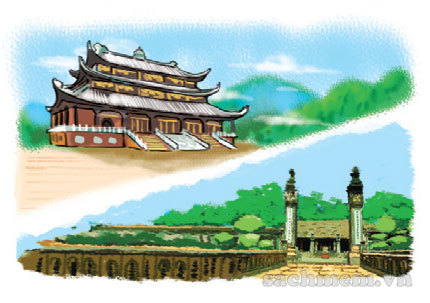 READ AND COMPLETE
would
park
museum
centre
somewhere
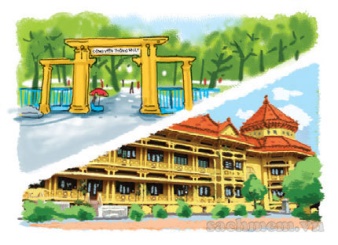 Tony: It’s Sunday today. 
Let’s go (1)                             in the city.
Phong: Which place (2)                you like to visit, Thong Nhat (3)             or the History Museum?
Tony: I’d like to visit the (4)  
Phong: That’s a good idea!
Tony: Where is it?
Phong: It’s in the (5)                 of the city.
Tony: OK. Let’s go now.
somewhere
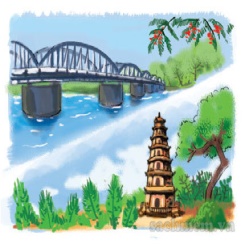 would
park
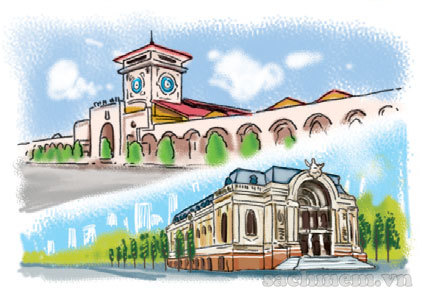 museum
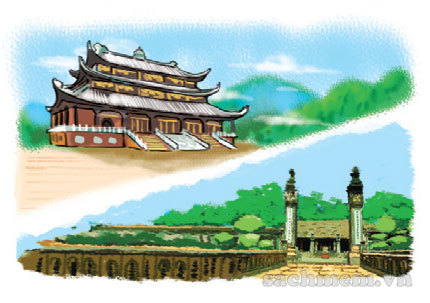 centre